Technologie city logistiky:2. Silniční doprava světových měst
Metodický koncept k efektivní podpoře klíčových odborných kompetencí s využitím cizího jazyka ATCZ62 - CLIL jako výuková strategie na vysoké škole
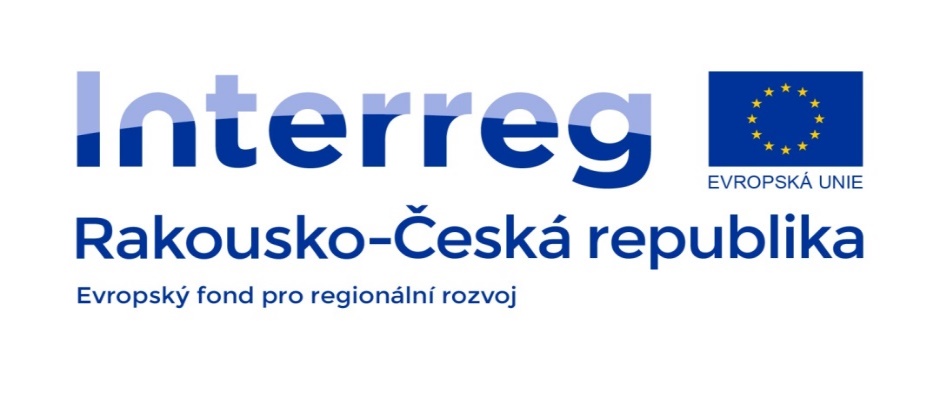 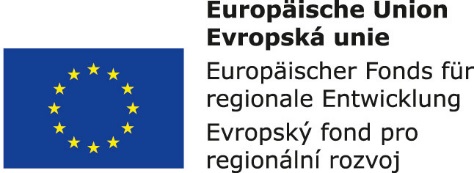 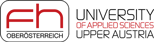 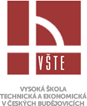 Městská nákladní doprava se stává významnou otázkou v oblasti městského plánování. Vzhledem k vzrůstajícímu výskytu dopravních kongescí, environmentálních dopadů a nemalé spotřebě energie má tento problém zvyšující se význam. 

City logistika zahrnuje řešení problematiky přepravy materiálu, také zboží, obsluhu skladů, včetně obchodní sítě, provozování vnitřního systému dopravy, dopravní obsluhu malých a středních podniků a osobní dopravu.
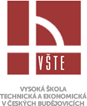 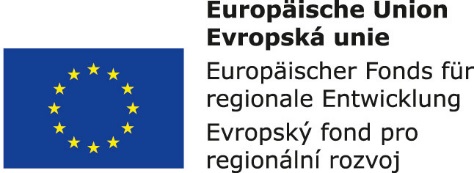 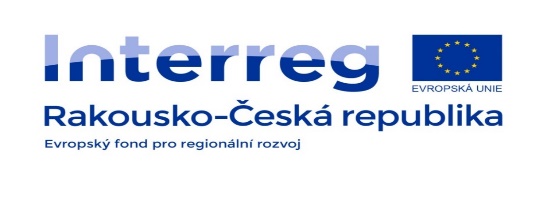 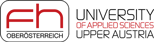 Základní problém ve velkých městech

•	Absence nutné segregace mezi osobní a nákladní dopravou
•	Vozidla sdílejí stejnou síť
•	Nedostatečné dopravní plánování dopravy - politika!
•	Kongesce ovlivňující dopravní provoz,
•	Problémy s dopravní politikou,
•	Problémy s parkováním, nakládkou a vykládkou,
•	Problémy se zákazníky a příjmem zboží – vykládka a sběr, čas dodání a sběru, a pod.
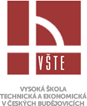 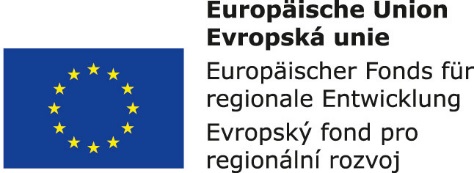 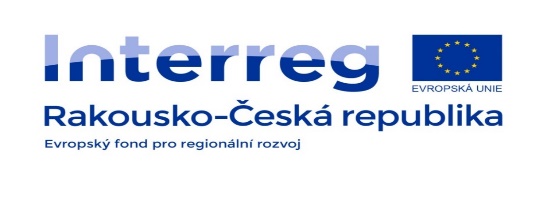 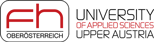 Tento problém může být řešen různými regulačními opatřeními, která se snaží navzájem oddělit kolidující složky:

prostorově - vyhrazováním vybraných komunikací, nebo alespoň jízdních pruhů jen pro městskou hromadnou dopravu. Výstavbou nadzemních a podzemních parkovacích garáží, zákazy vjezdu pro těžší nákladní vozidla, zákazy zastavení a stání, vyhrazené parkování, atd.
časově - některé městské části se snaží vytěsnit nákladní dopravu s větší tonáží do nočních a brzkých ranních hodin, nebo ji úplně zakázat, dále časově omezené parkování.
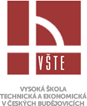 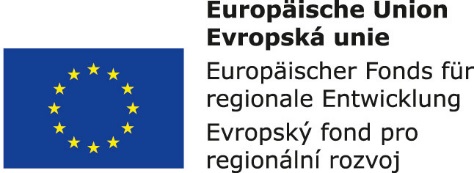 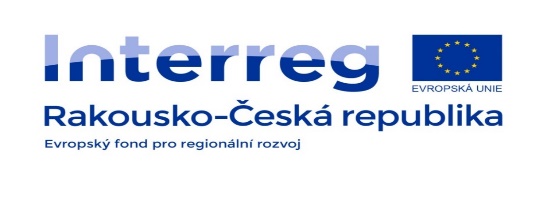 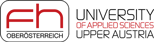 Příklady řešení City logistiky v oblasti silniční dopravy v zahraničních městech

Specializované objekty (městské distribuční centrum) - Berlín, Brémy, Mnichov, atd.;
Omezení nebo povolení vjezdu vozidlům do center měst - Vjezd vozidel do určitých částí města může být povolen pouze pro určité typy vozidel, pouze v určitých časových intervalech, nebo na základě vydané licence. Podle typu vozidla - velikost, hmotnost, množství produkovaných emisí.
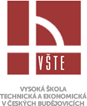 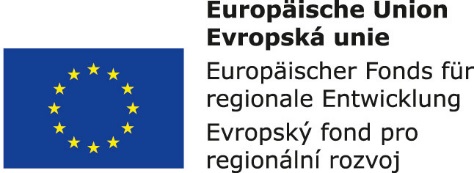 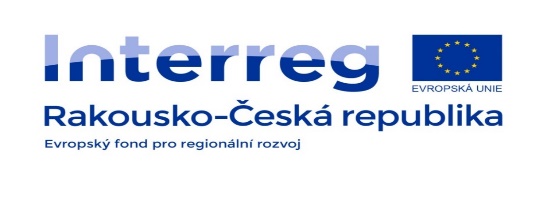 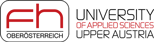 C) Ekologické zóny (omezení ekologickými standardy) - Itálie - Řím, Švédsko - Stockholm, Göteborg, Malmö, Lund, Velká Británie - Londýn, Španělsko - Madrid, Francie - Paříž, Dánsko - Kodaň, Itálie - Milán.

D) Mapa pro řidiče nákladních vozidel - vytvoření mapy pro řidiče nákladních vozidel pomáhá při navigaci a orientaci ve městě. Mapa obsahuje informace např. o:
•	omezení jízdy vozidel podle hmotnosti, 
•	výskyt zásobovacích ramp, 
•	zákazy vjezdu nákladních vozidel, 
•	preferované trasy atd.
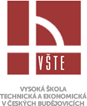 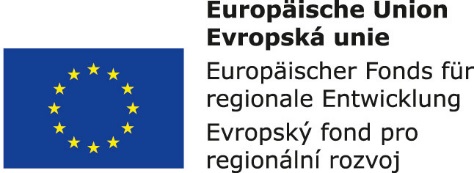 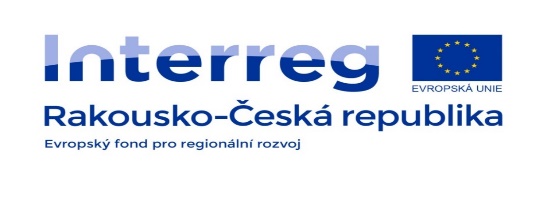 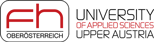 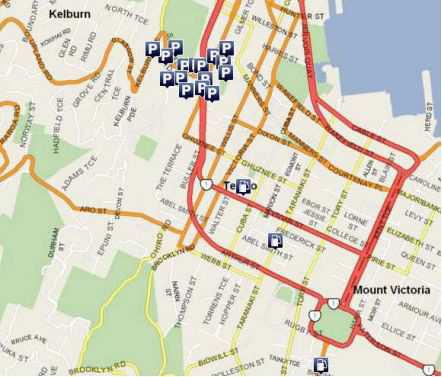 Mapa pro řidiče nákladních vozidel
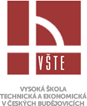 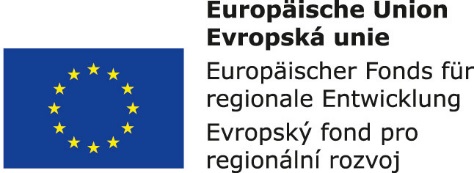 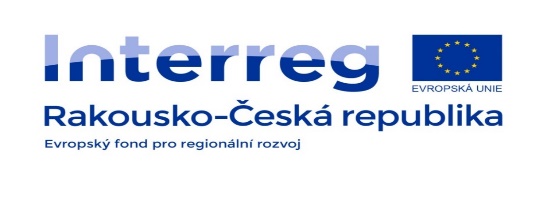 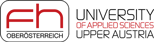 E) Zpoplatnění dopravní infrastruktury - dokáže převést externí náklady za výstavbu infrastruktury a externí náklady vznikající provozem vozidel (náklady za znečištění životního prostředí, náklady za kongesce a náklady za dopravní nehody) přímo na provozovatele nebo vlastníky vozidel.

Existuje více typů zpoplatnění a existuje také více technologií a způsobů, jak jej realizovat:
manuální;
automatizované systémy;
nejmodernější technologie pro kontrolu a vymáhání využívající rádiové a satelitní spojení.
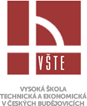 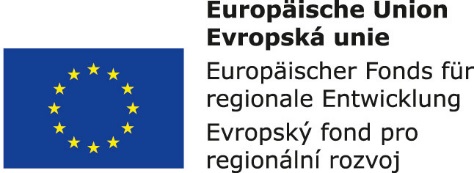 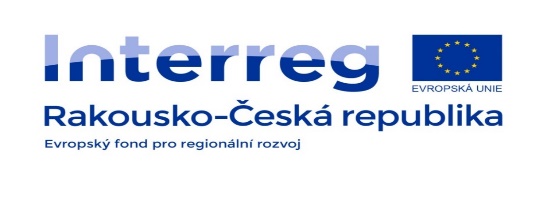 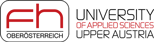